3
3
3
就是...
李政勳     凍蒜！
我的經歷
一.二.三.五年級都當過班長
1
一.二.三.五年級都當選區模範生
2
3
一到五年級期中期末評量都前五名
4
一到五年級學期成績都前五名，表現優良
5
一到五年級榮獲最佳人緣獎
凍蒜
我的政見
運動
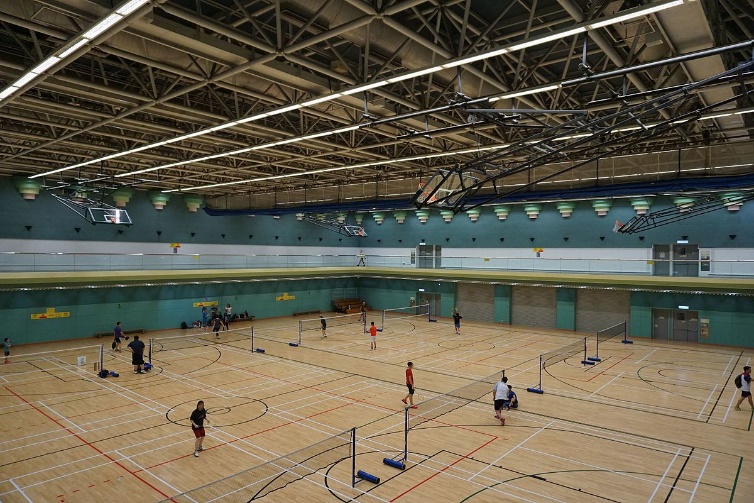 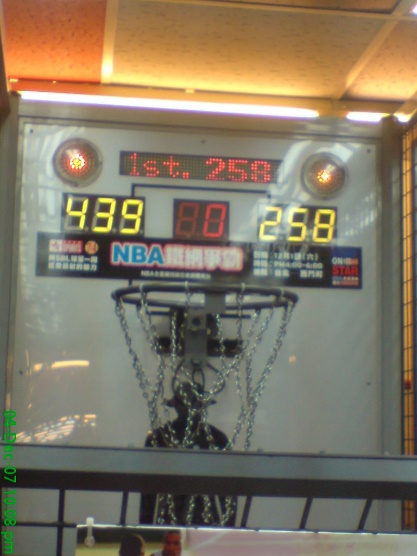 開放更多籃球機
下雨天開放禮堂
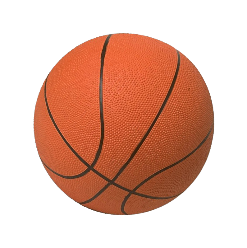 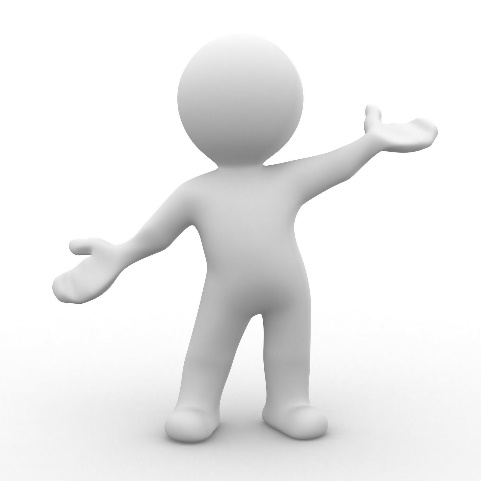 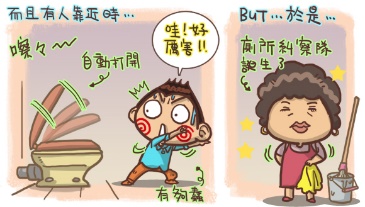 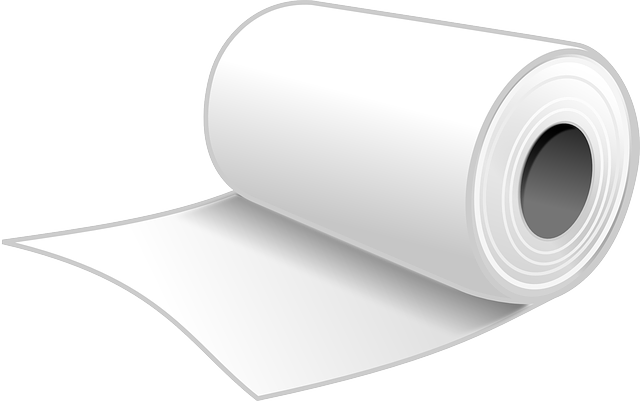 衛生
設置廁所監督隊
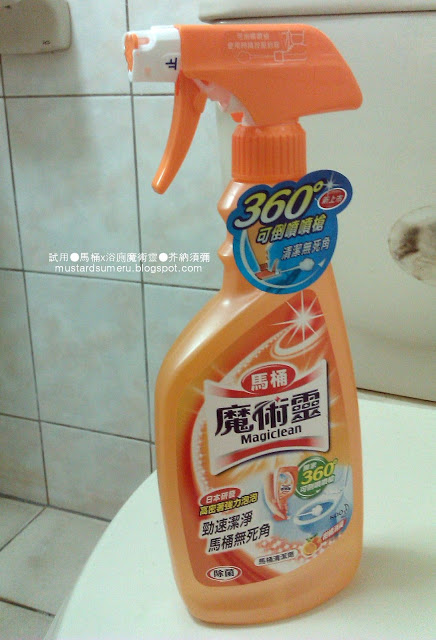 在廁所放置衛生紙
娛樂
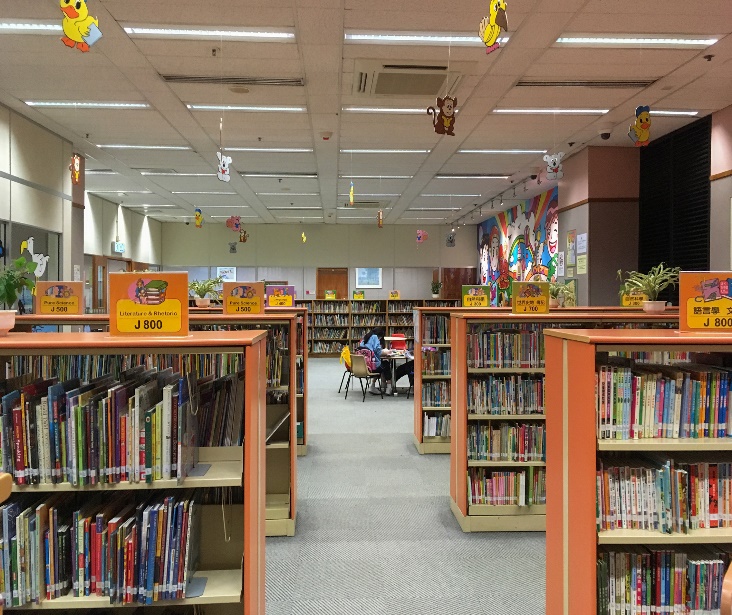 每班放一個桌遊
圖書館借書期限改為三個星期
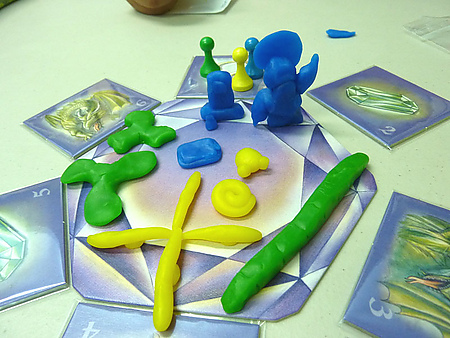 其他
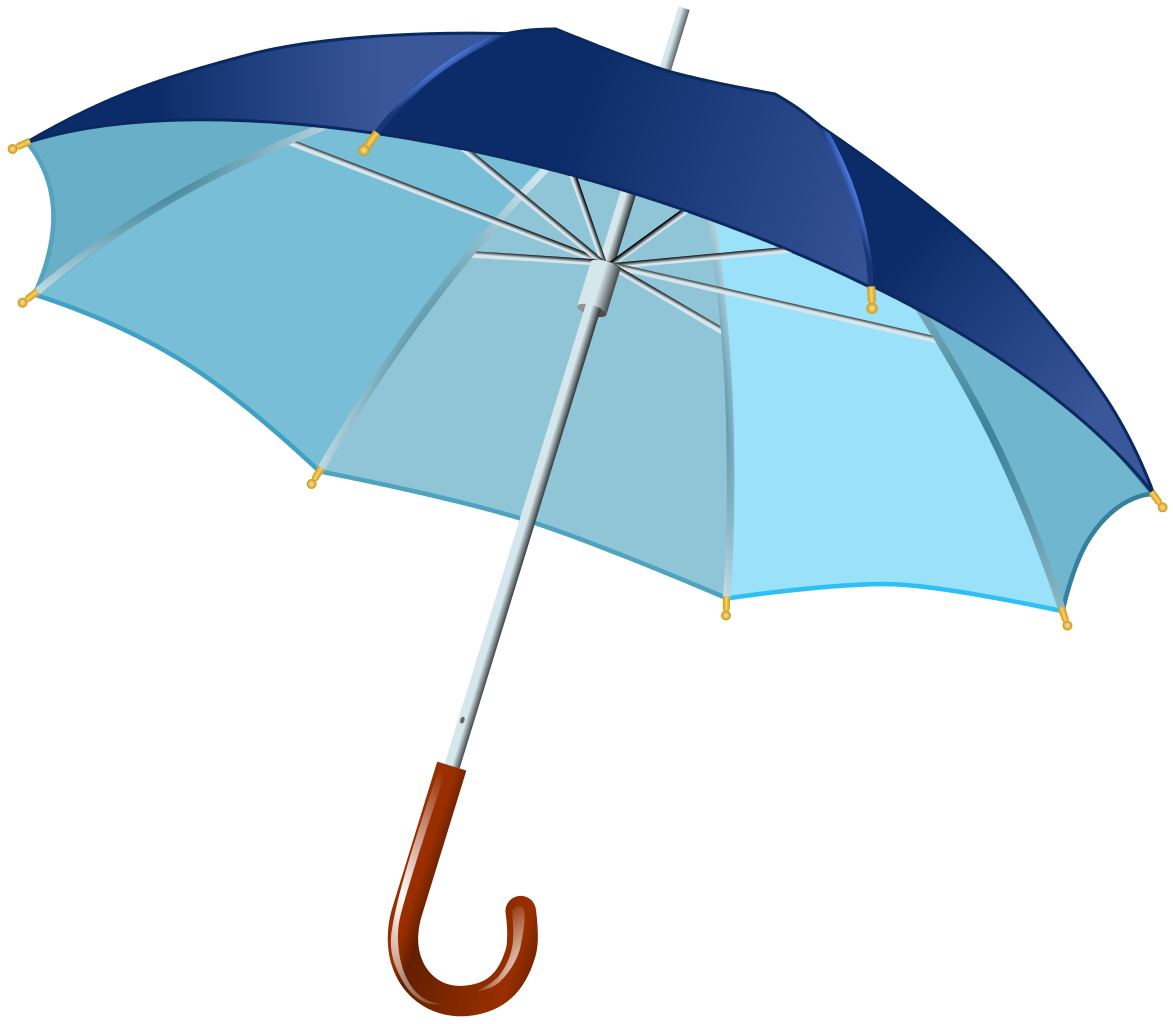 設置愛心傘
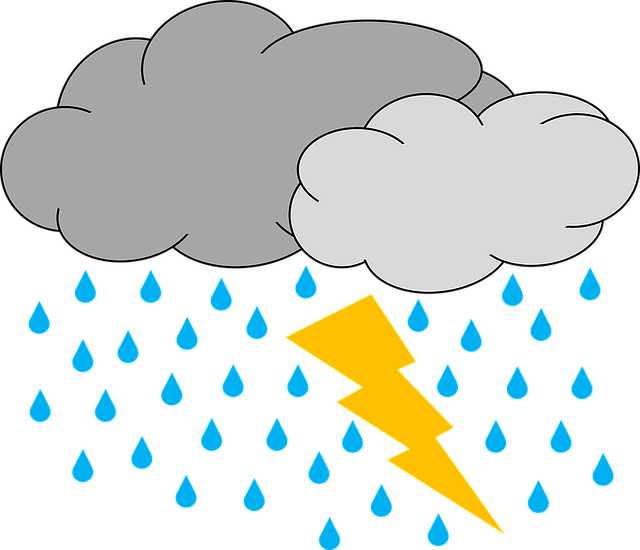 小市長選舉
李政勳
號
當選
最
佳
加油
人
3
選
票
李政勳
投
人
凍
李
人
謝謝大家
蒜
政
都
勳
開
心
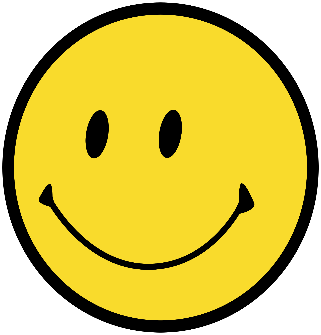 請支持
李政勳
3